Peningamál 2016/1
Myndir
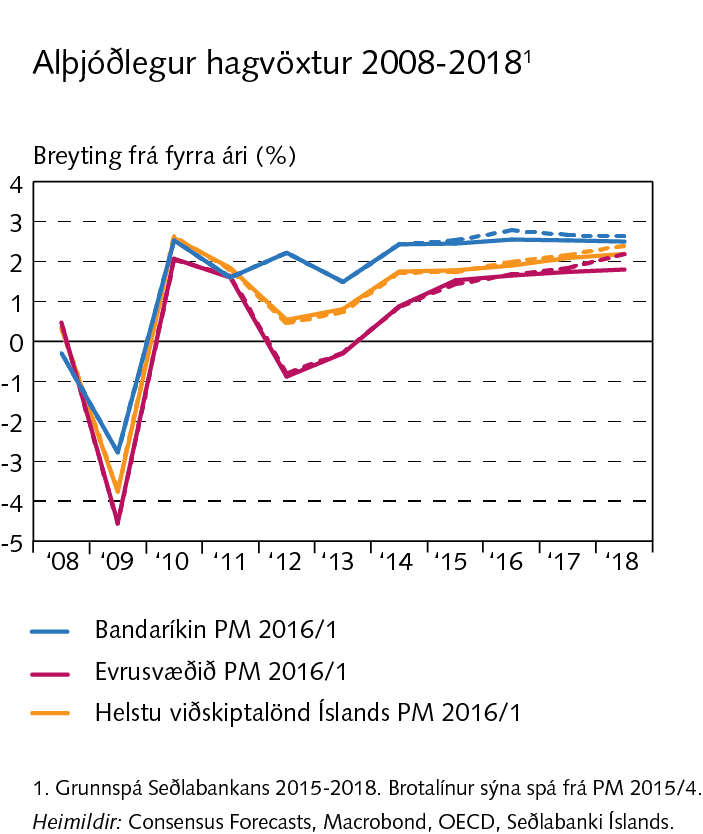 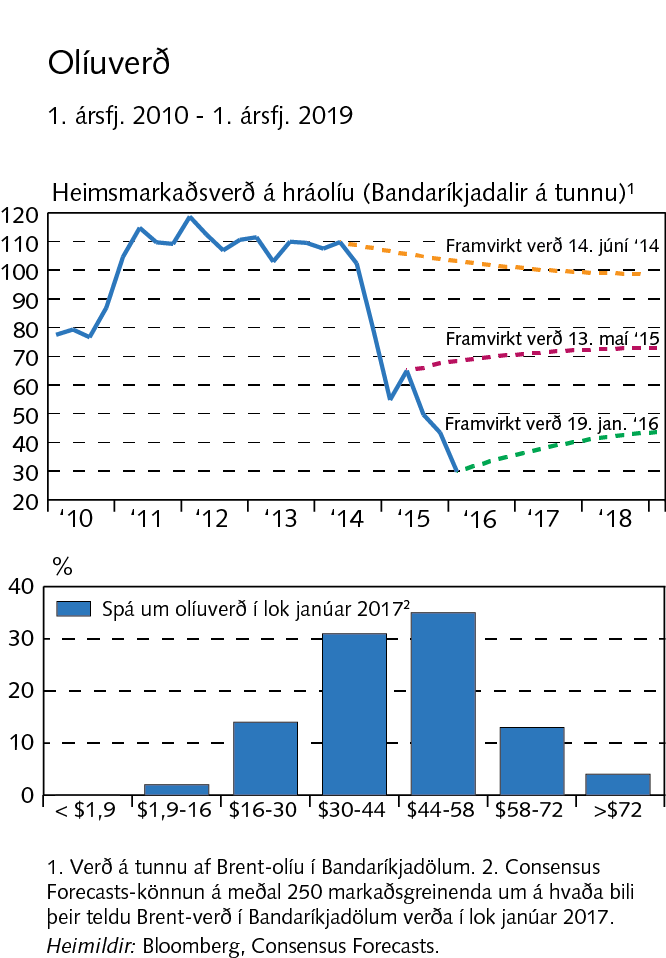 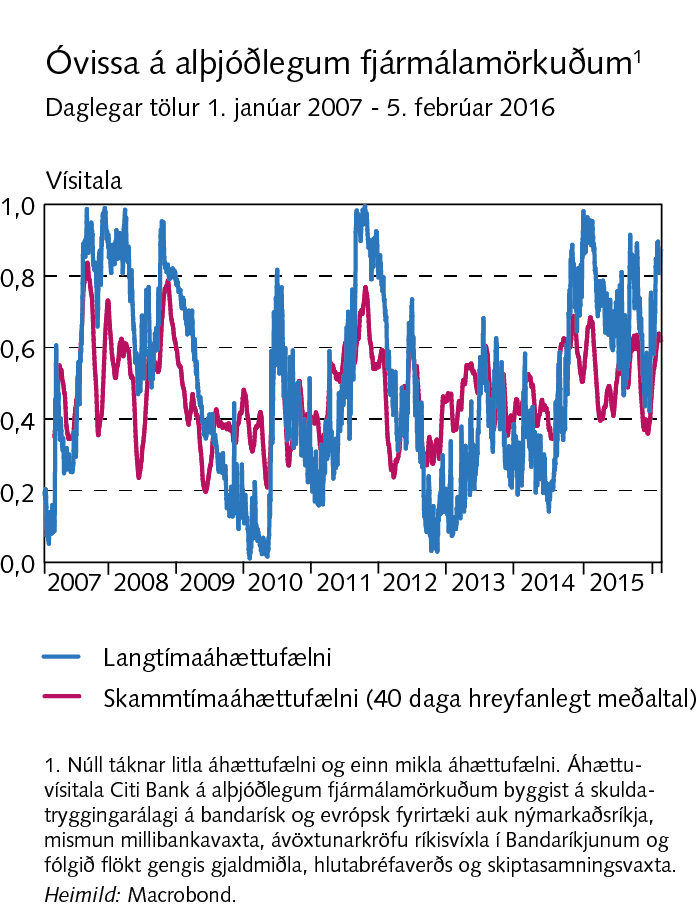 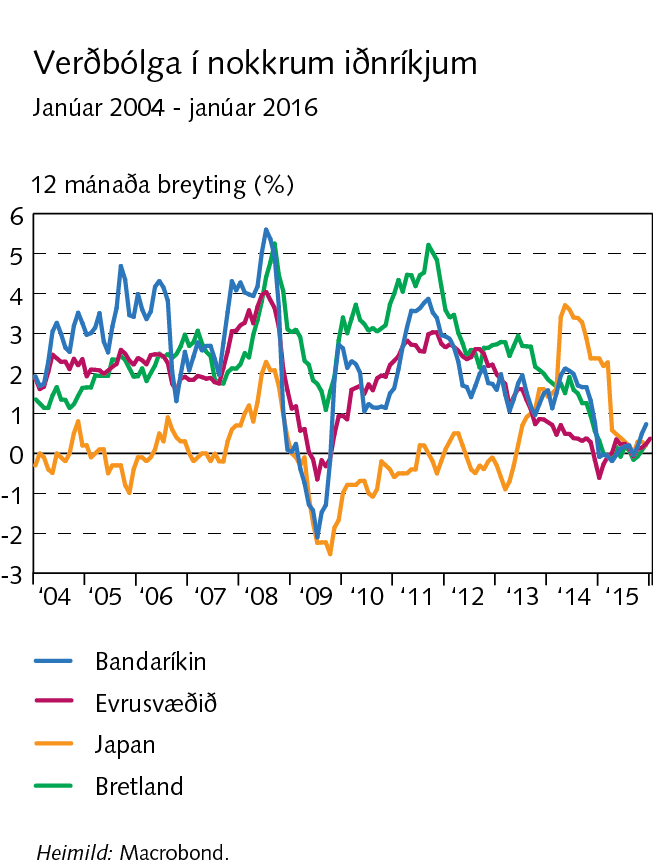 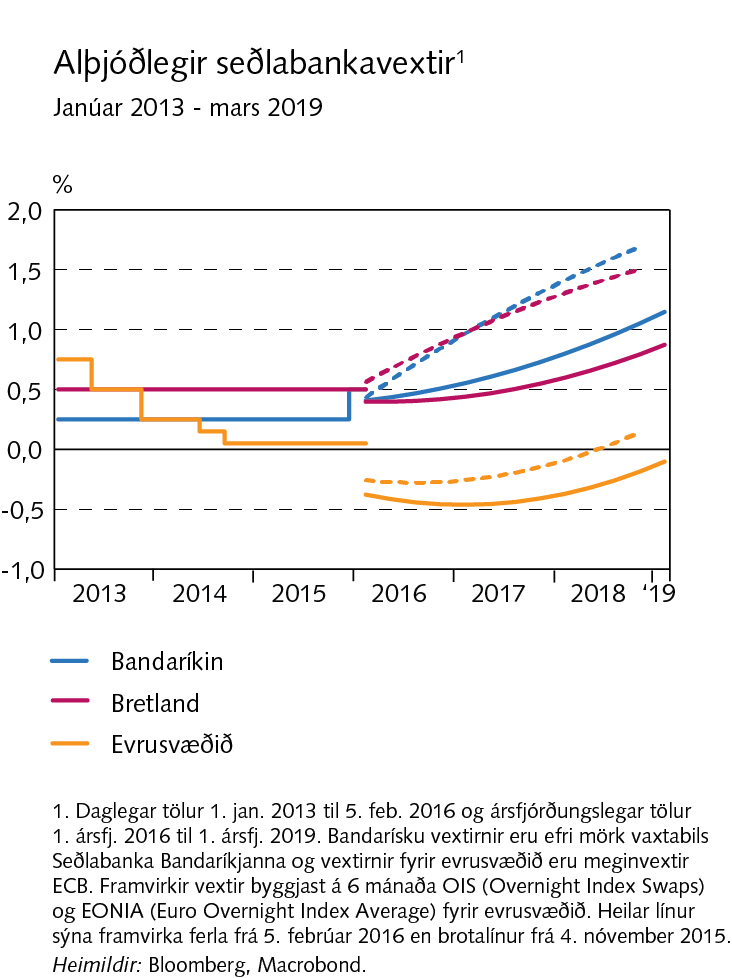 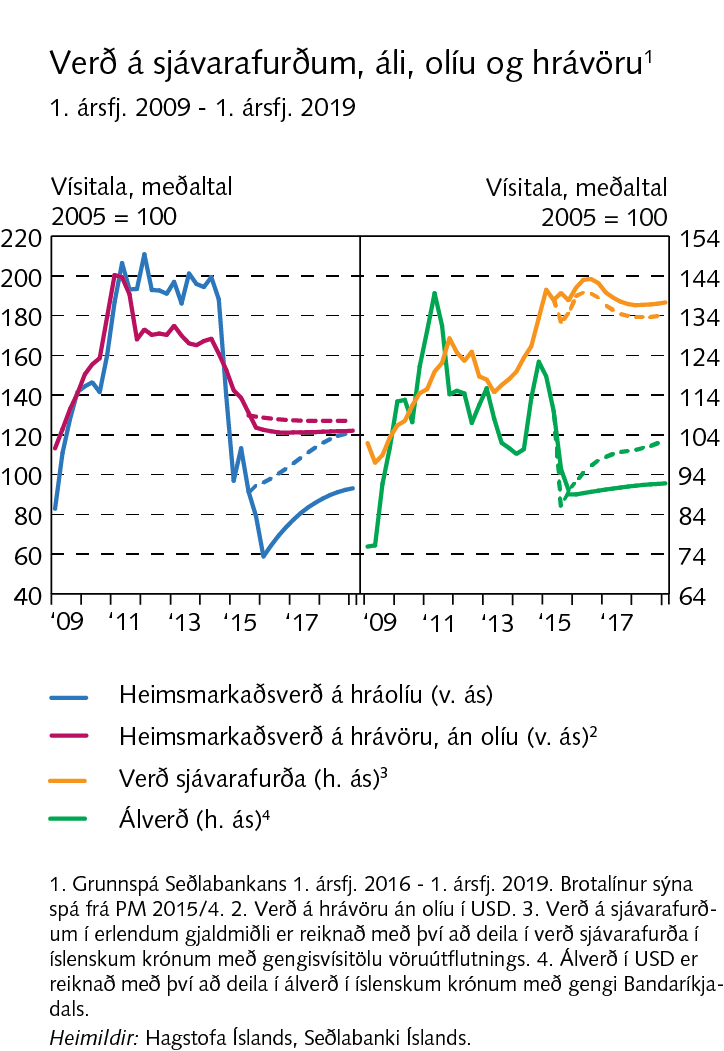 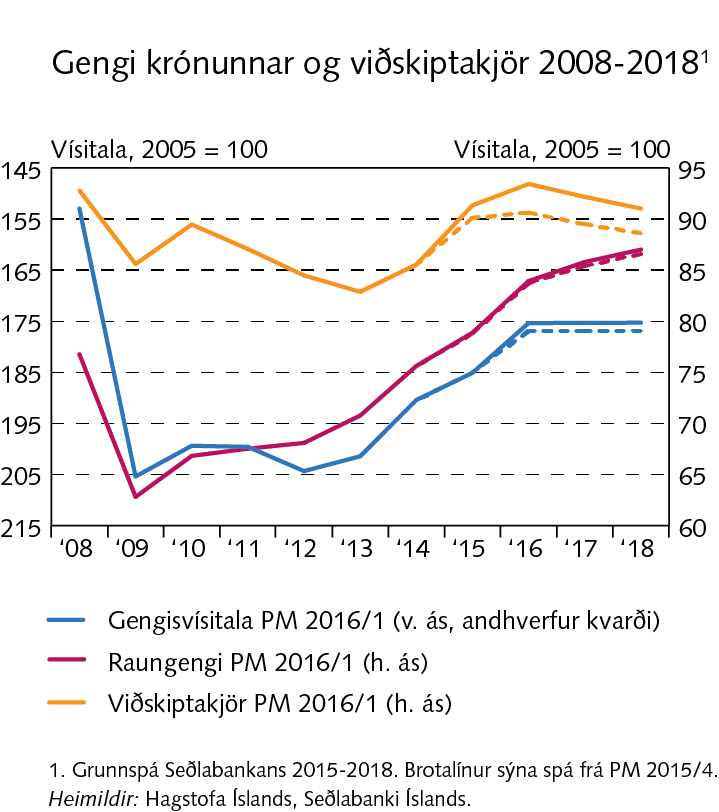 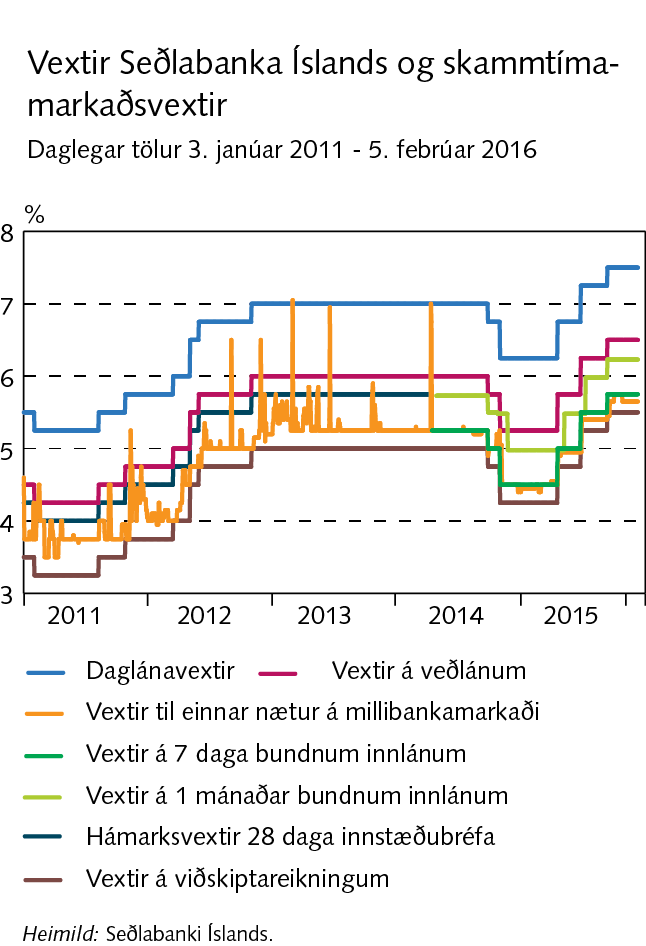 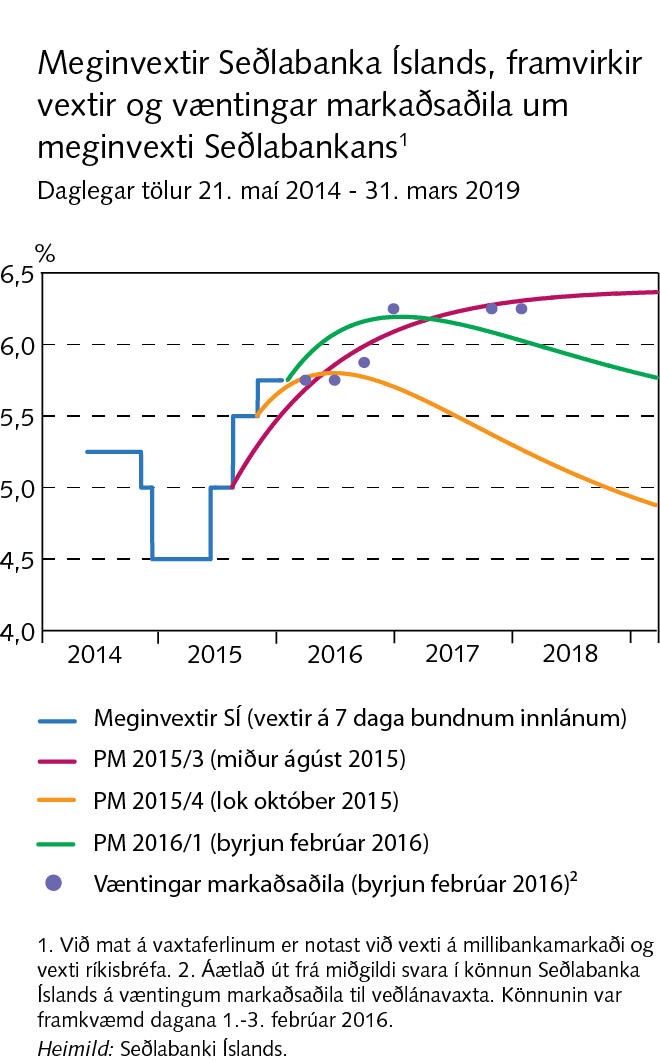 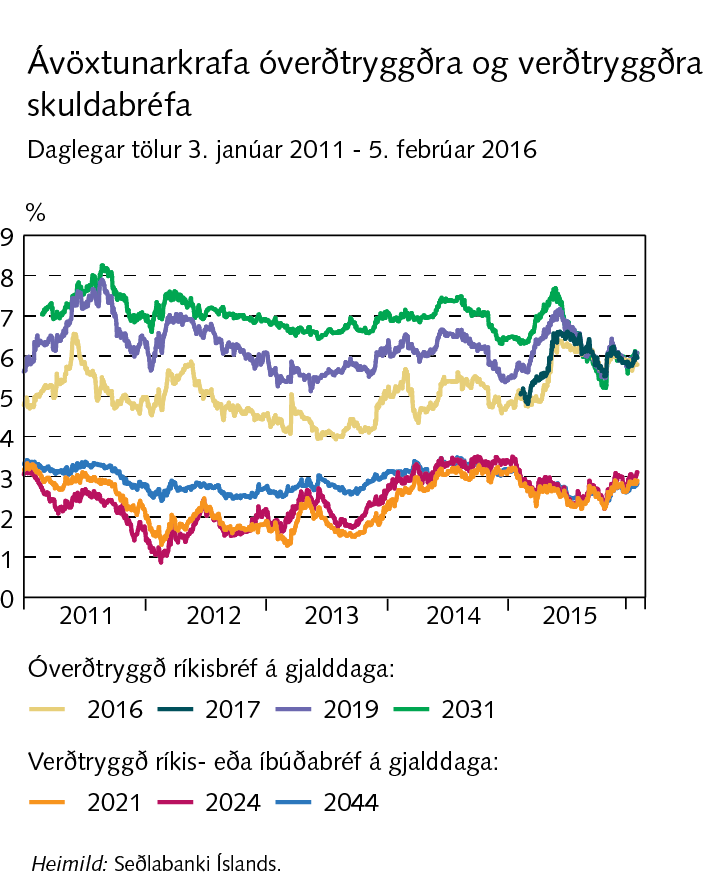 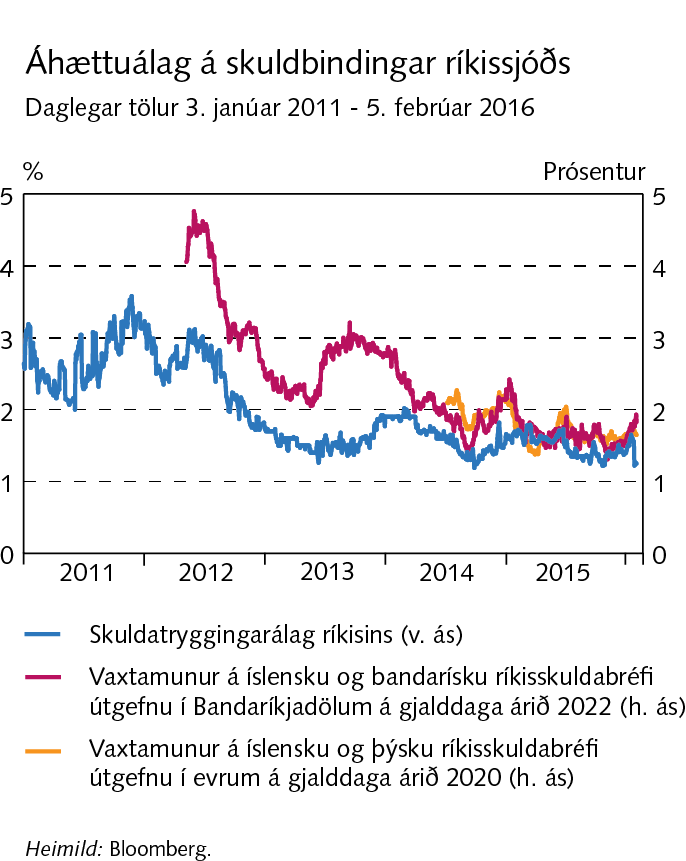 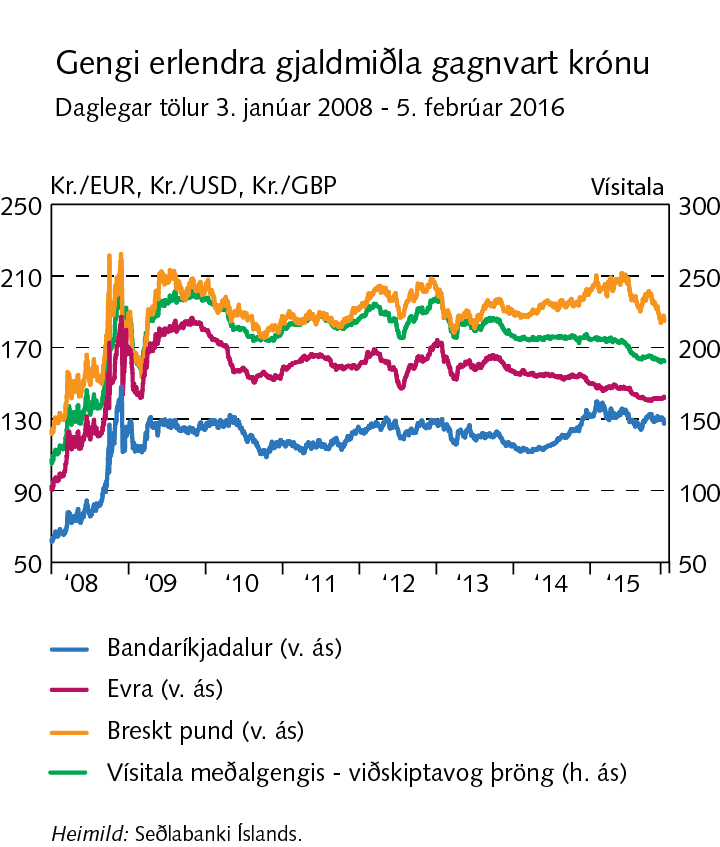 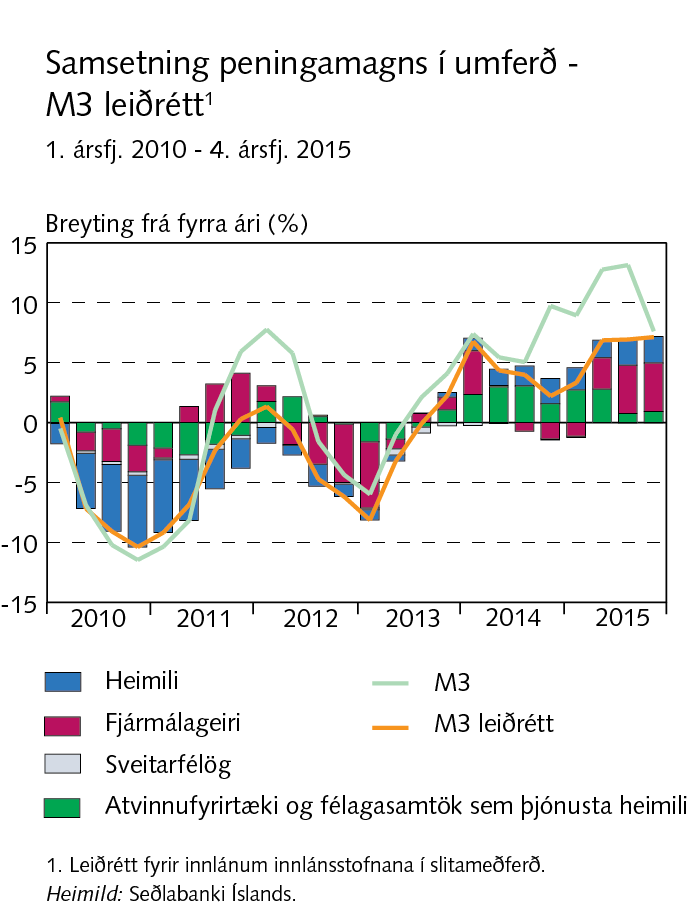 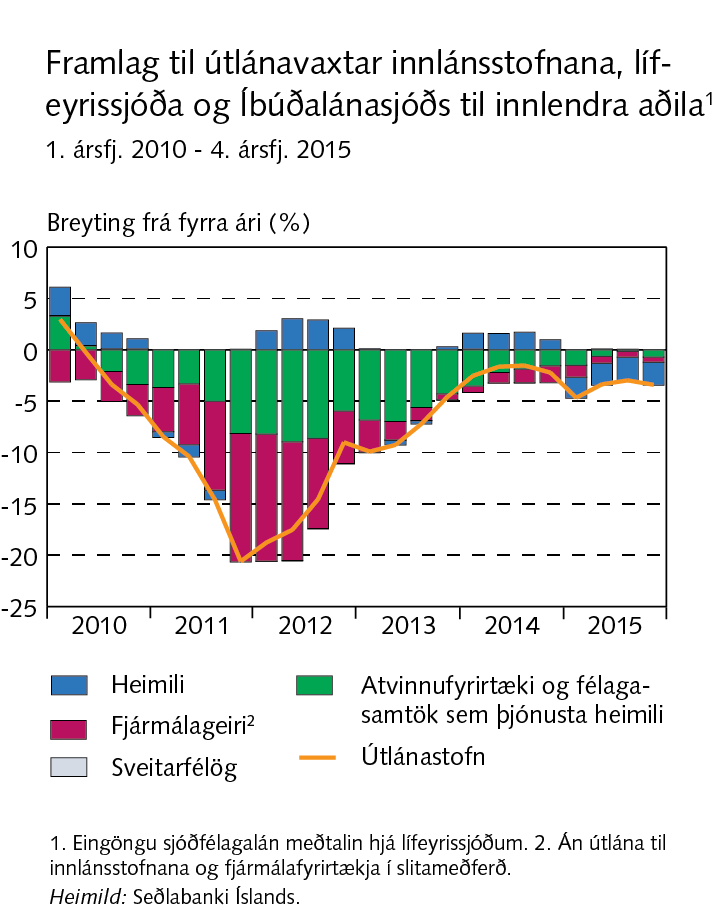 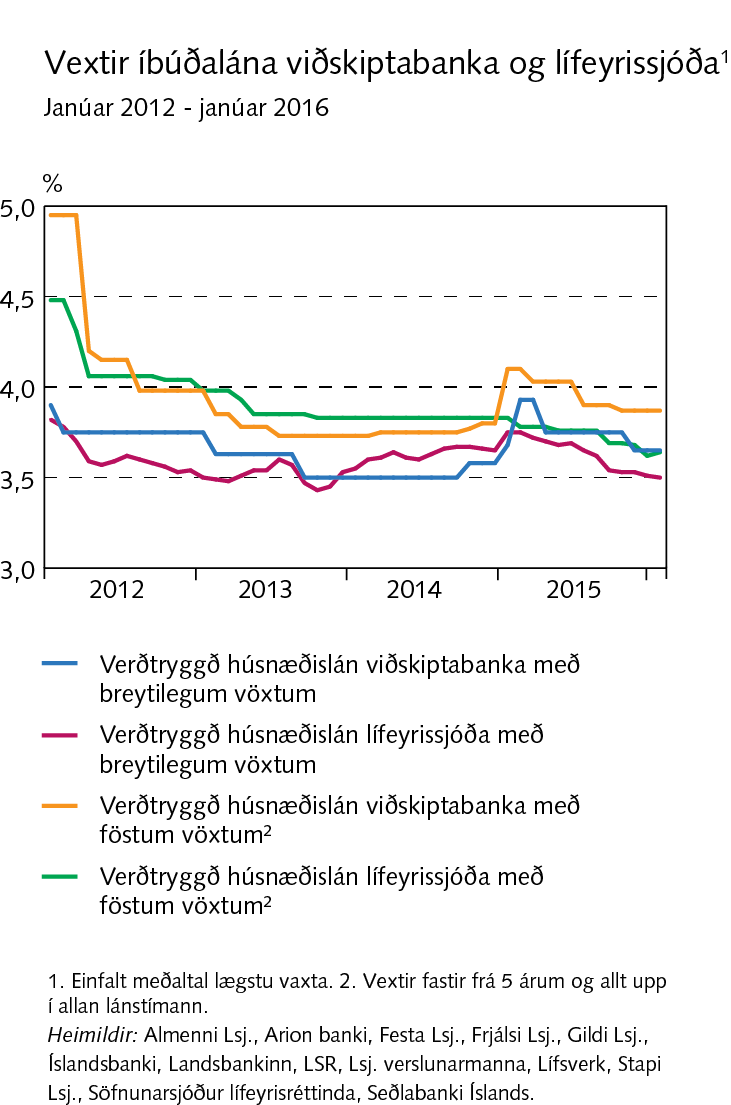 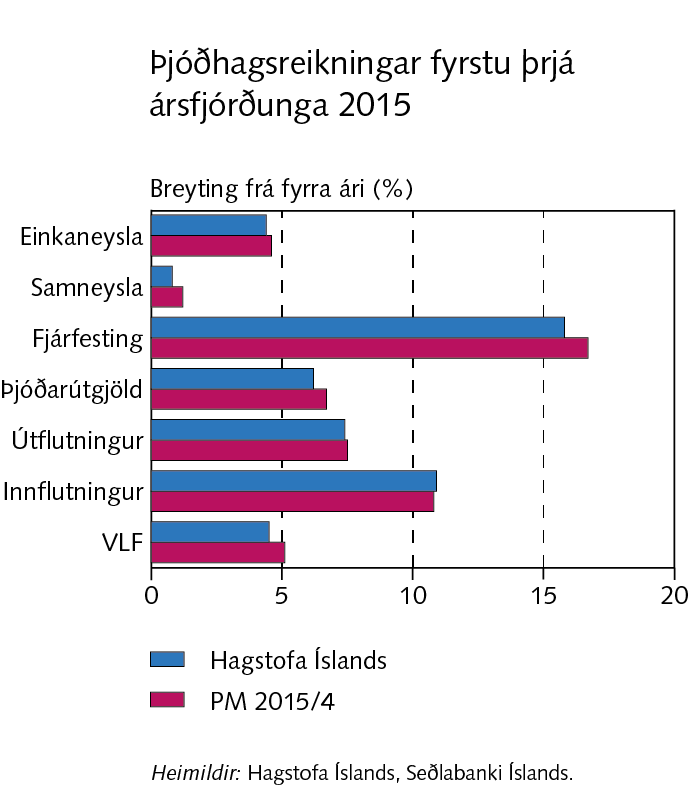 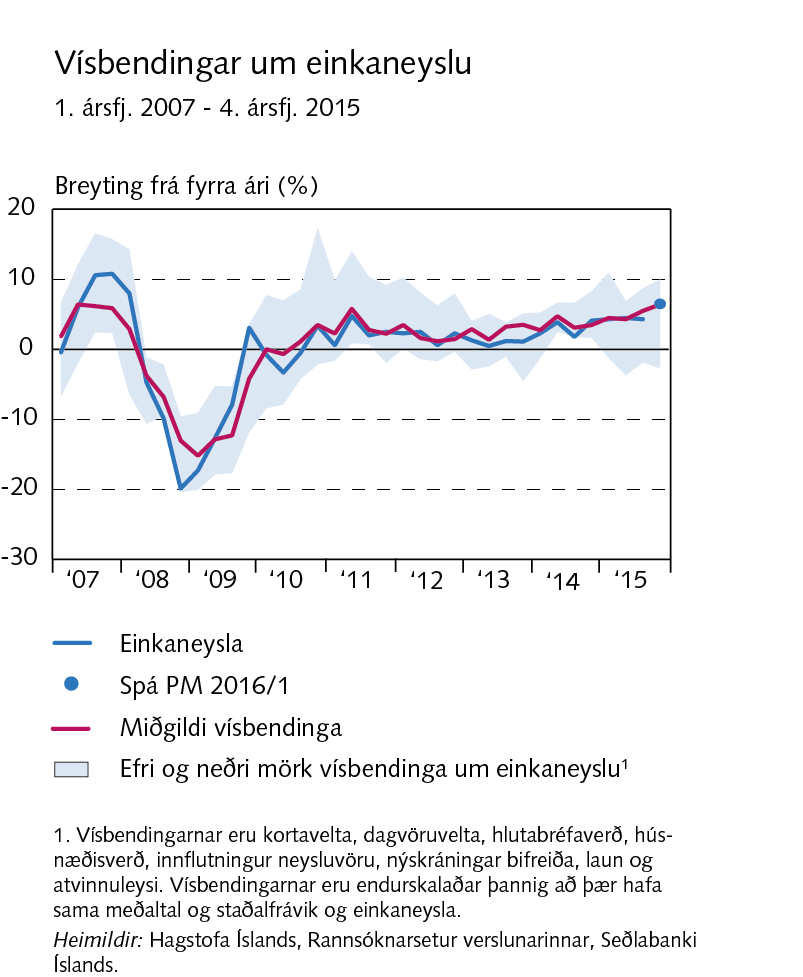 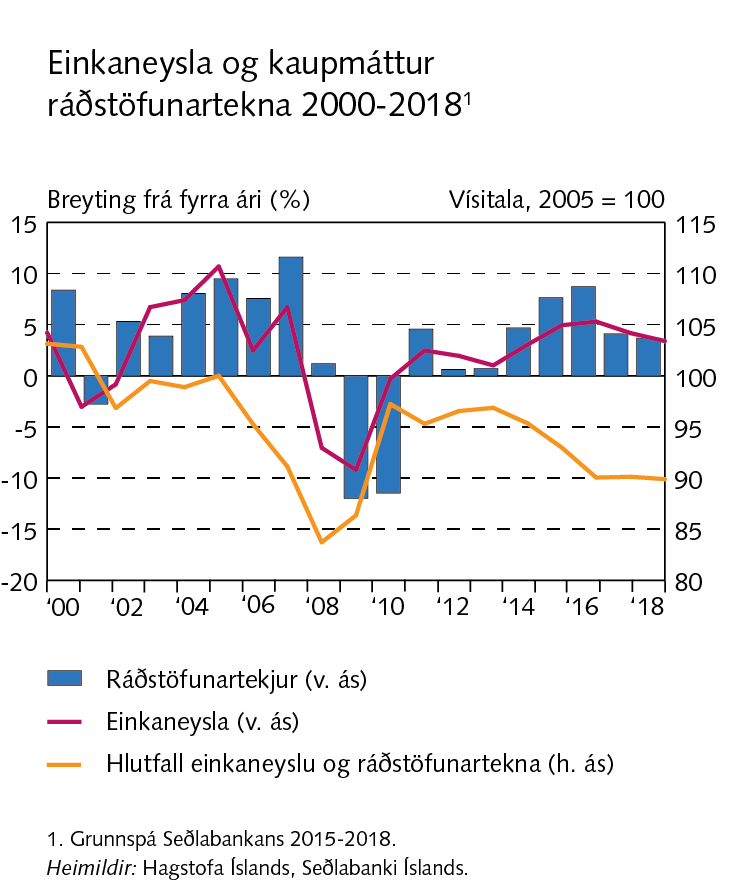 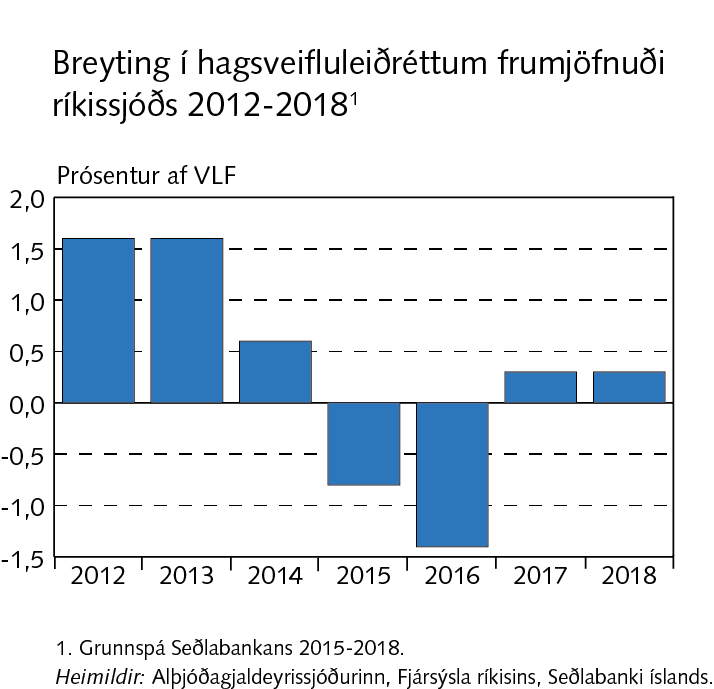 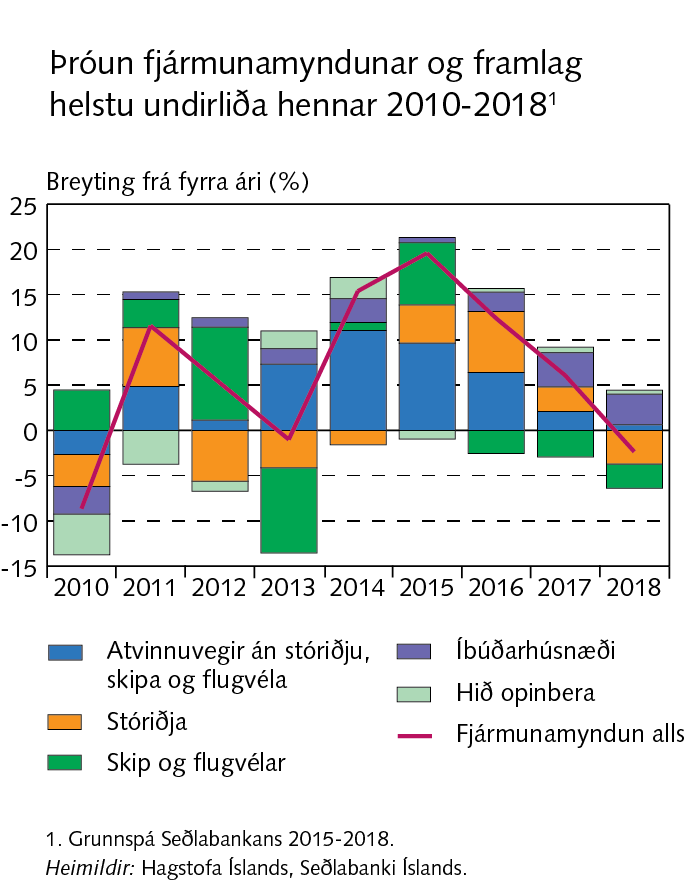 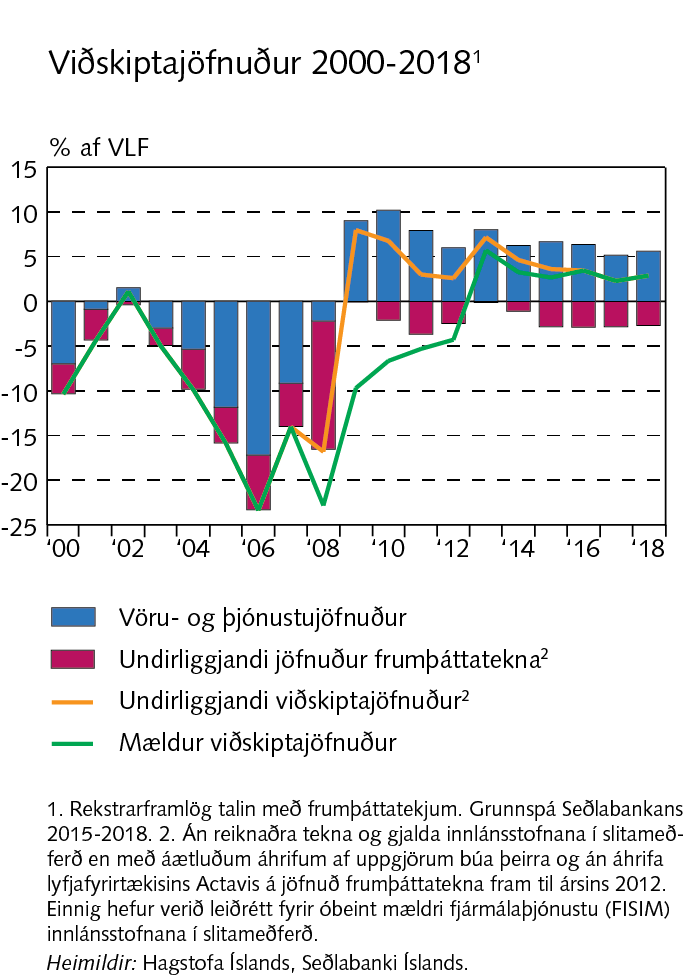 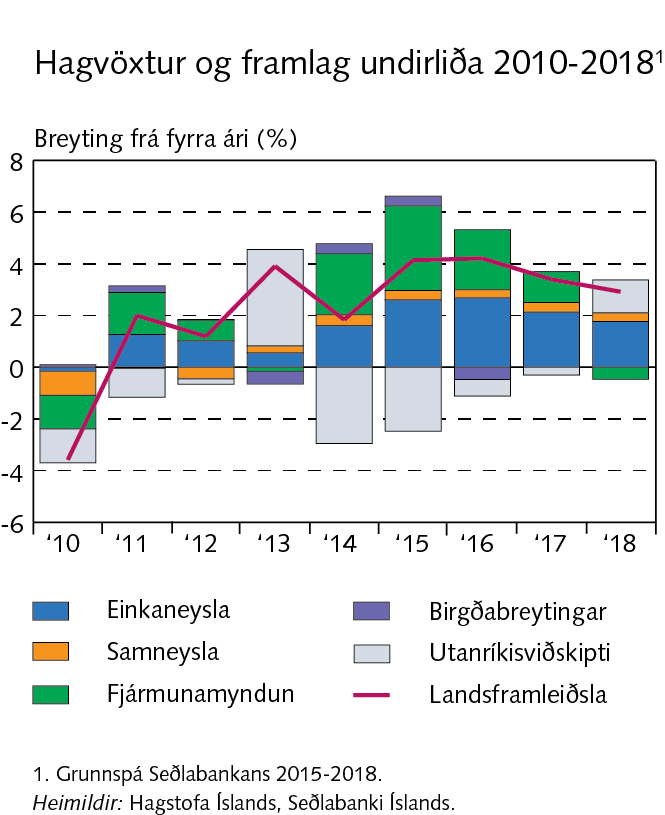 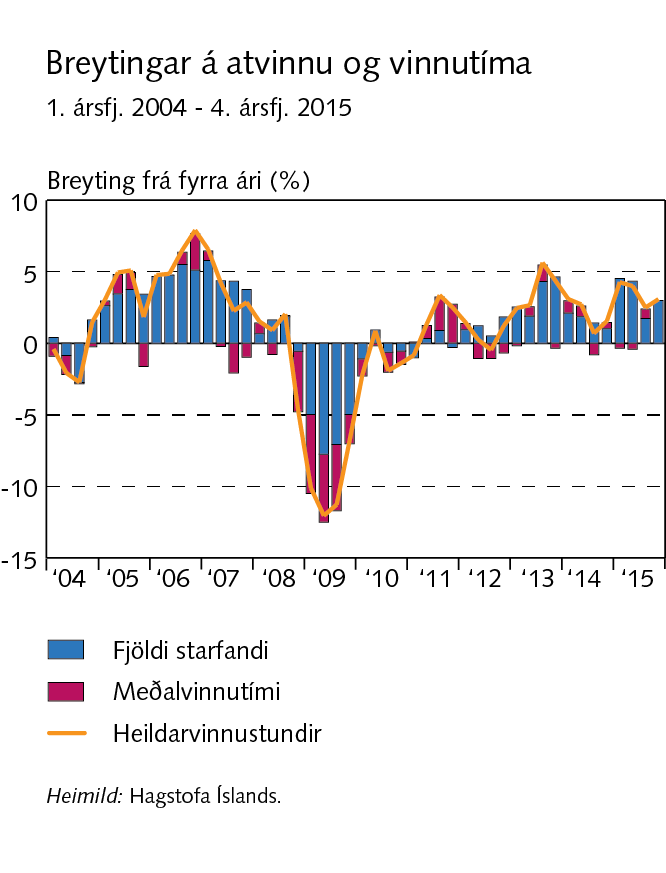 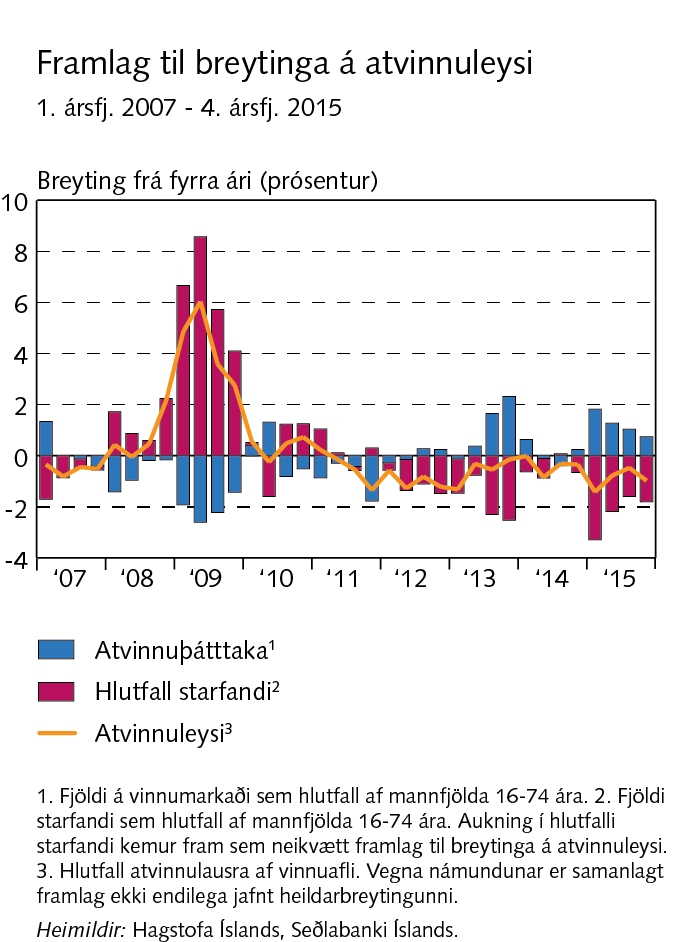 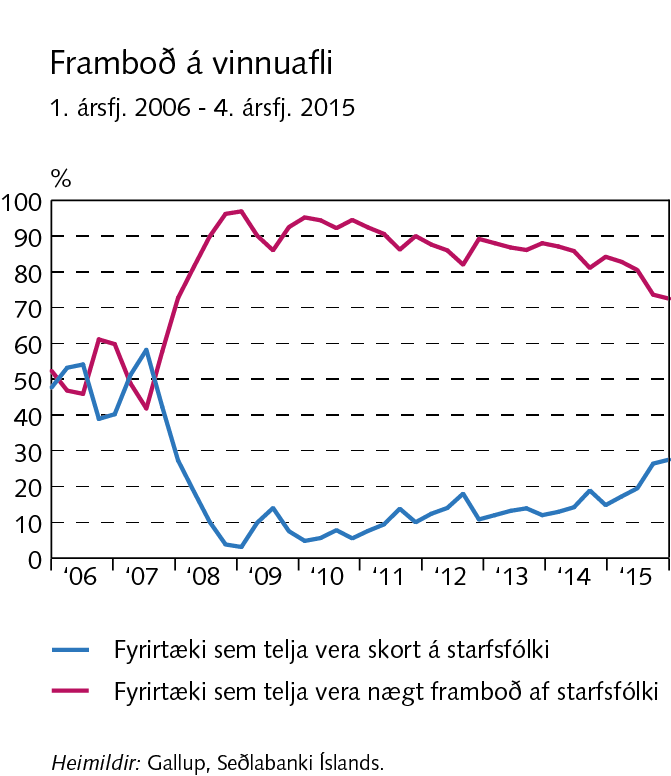 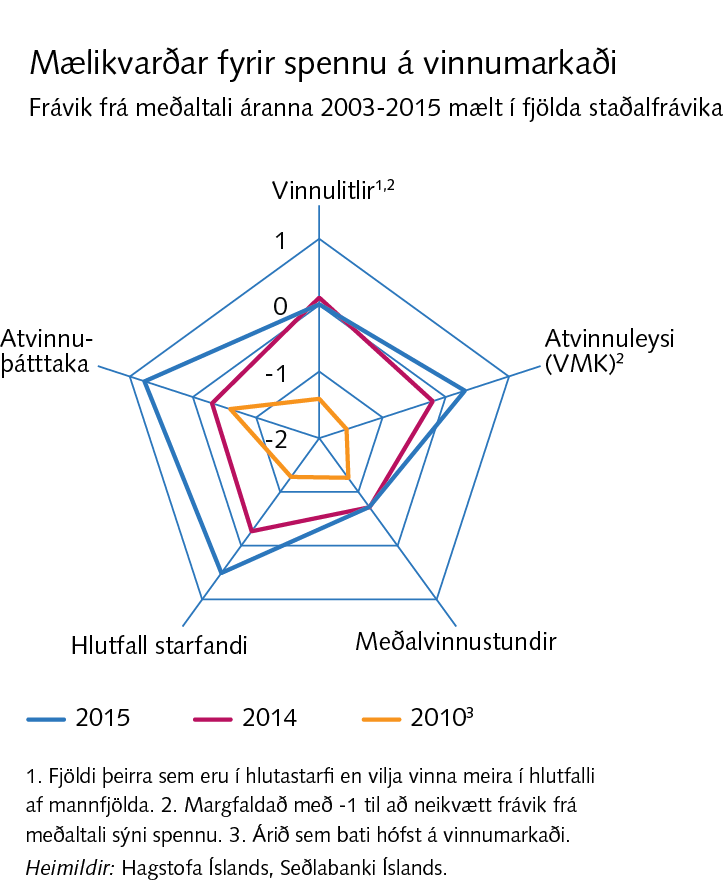 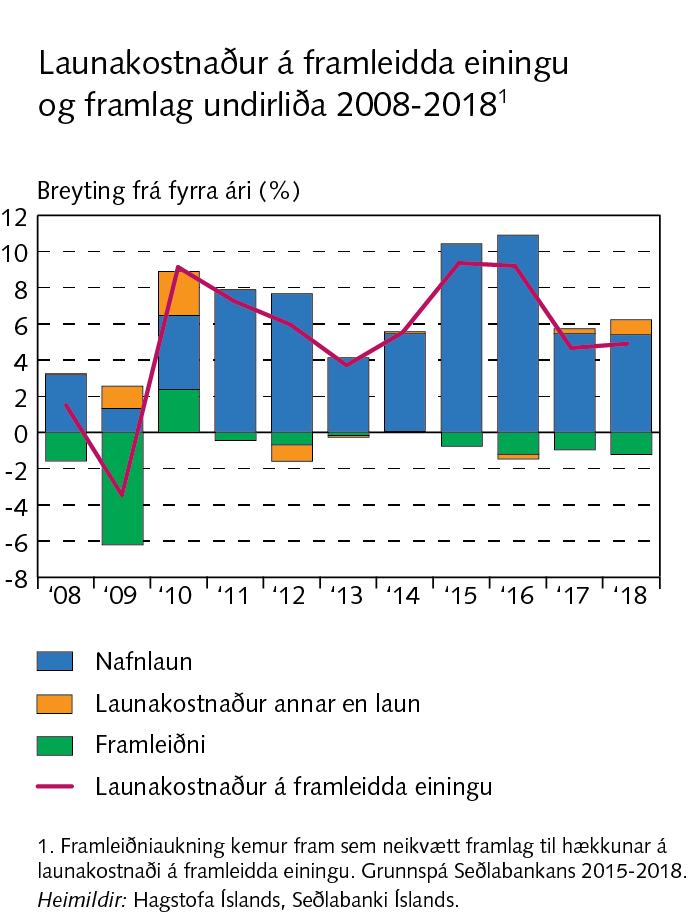 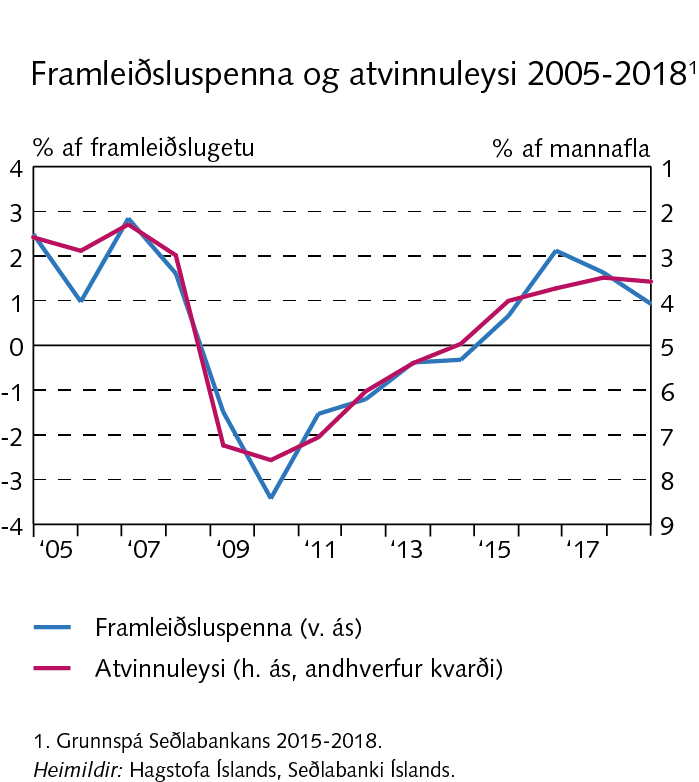 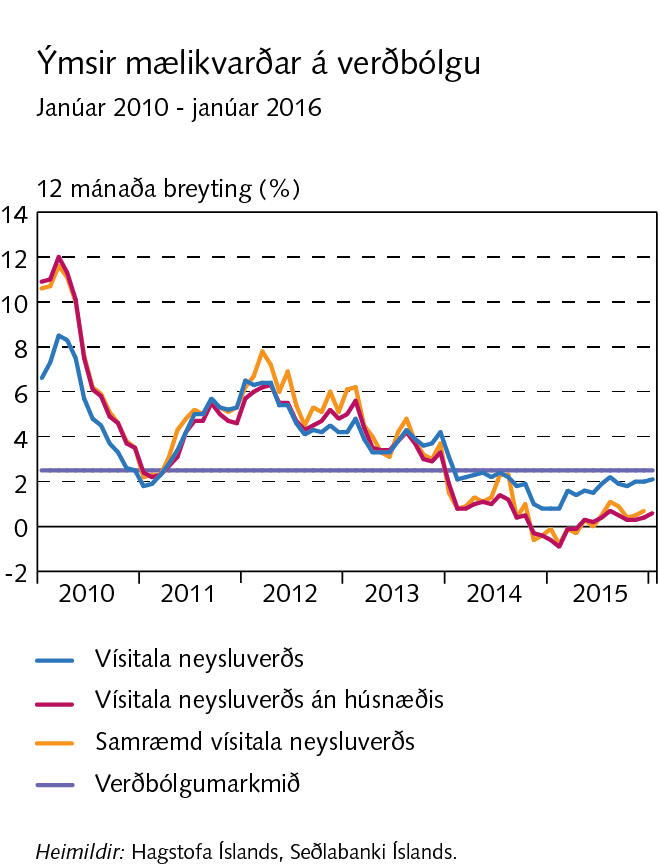 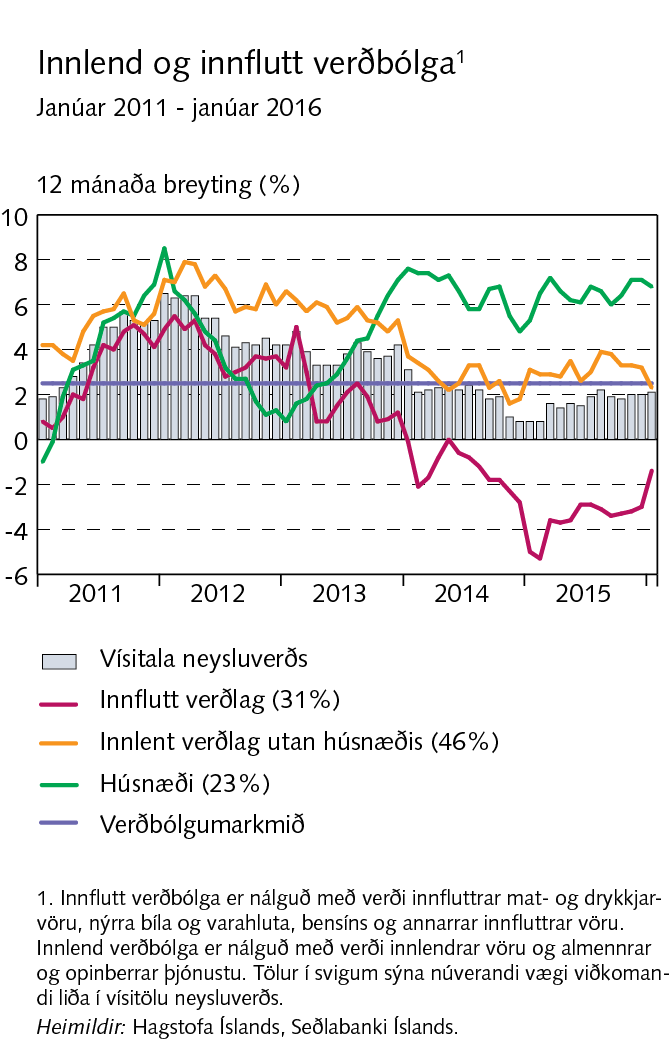 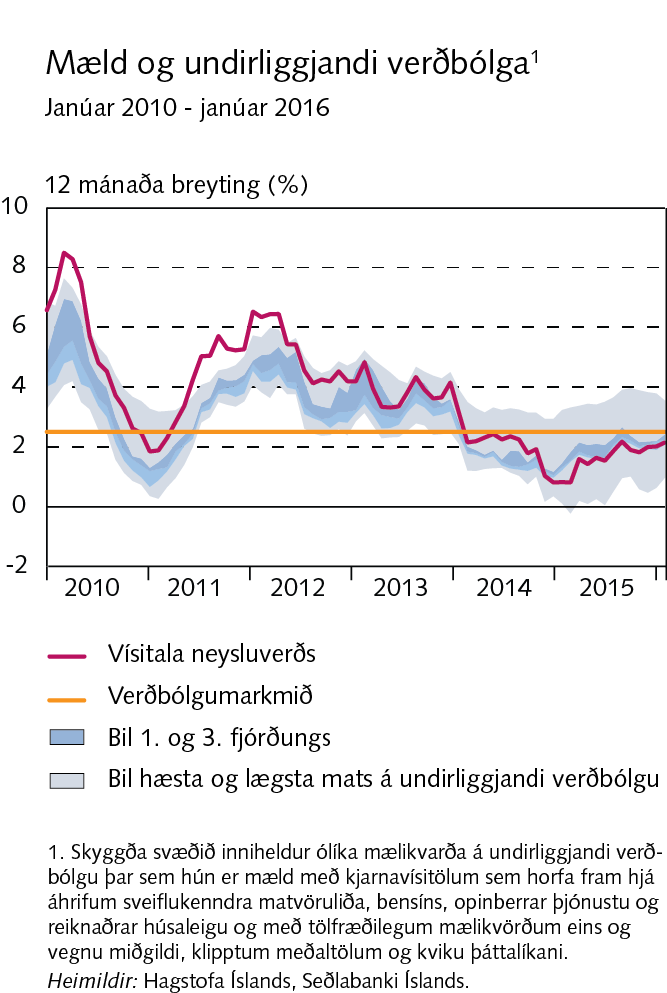 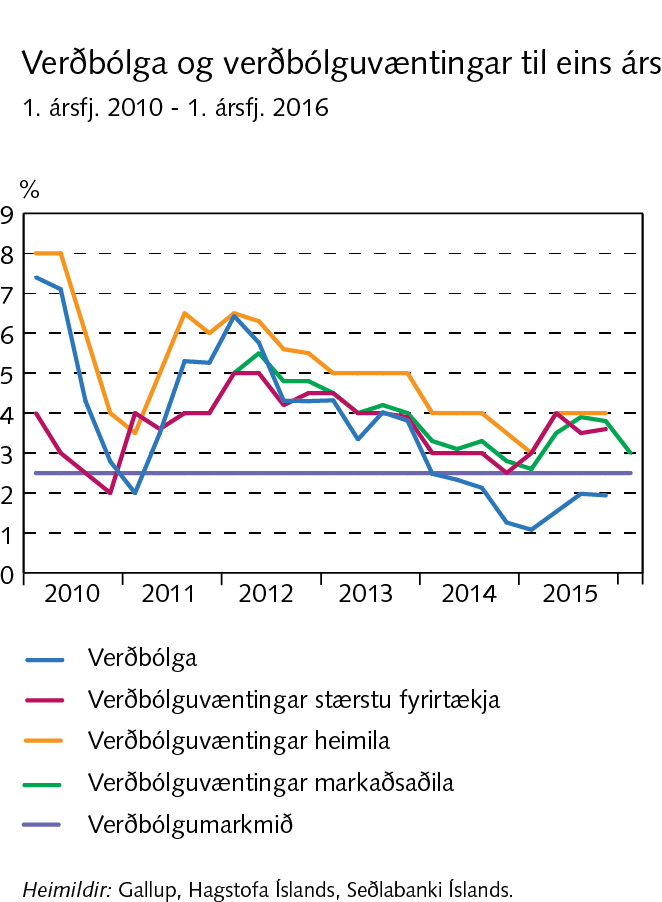 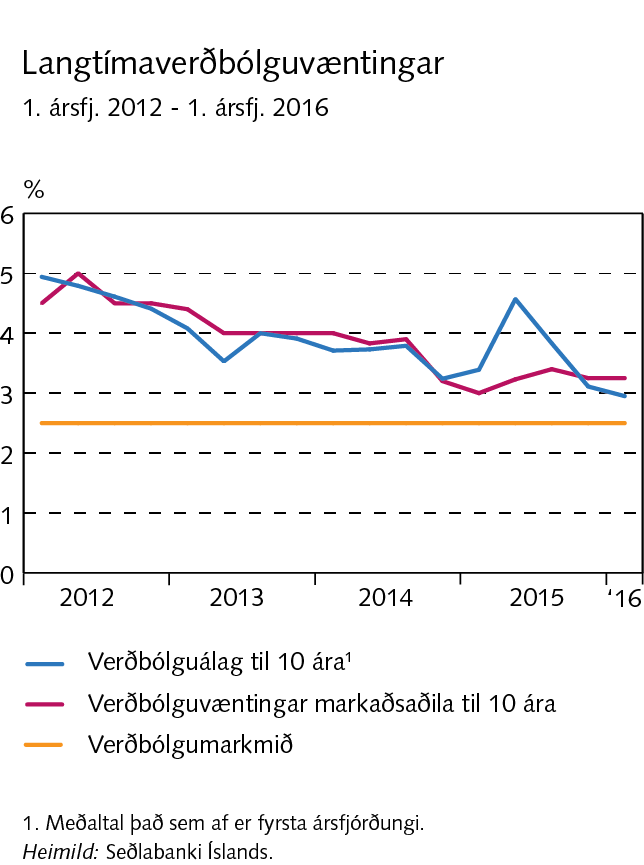 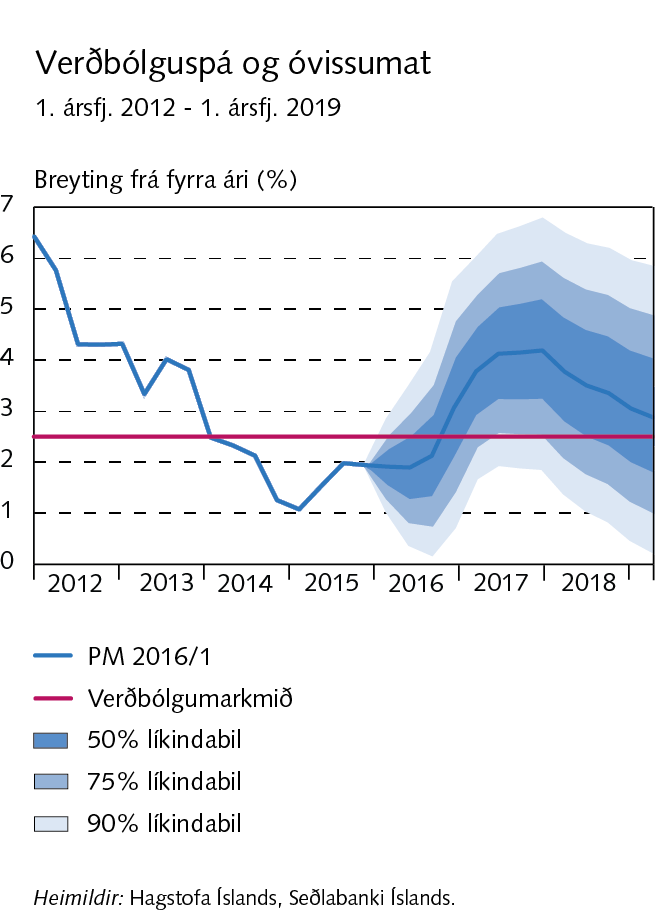 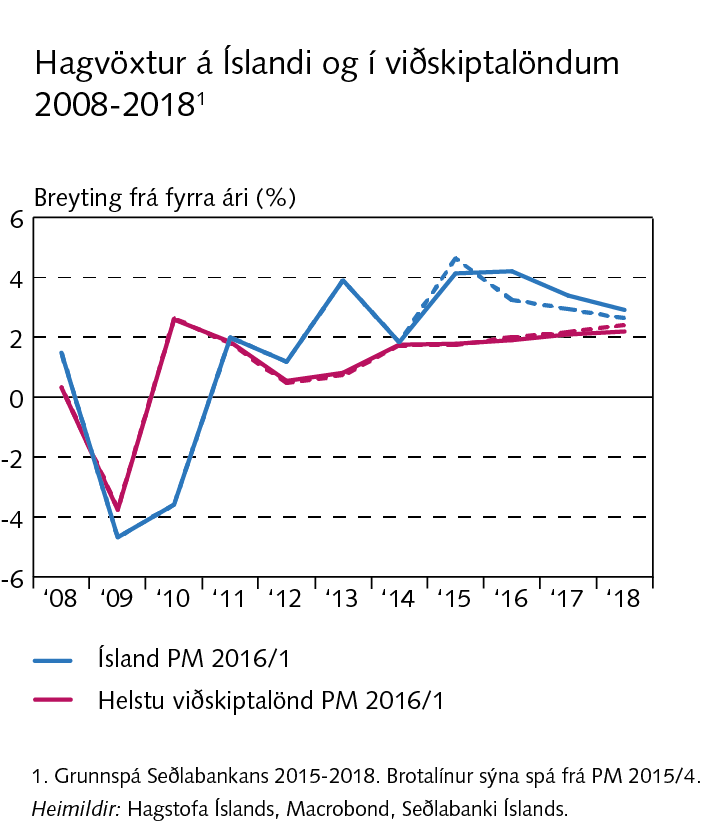 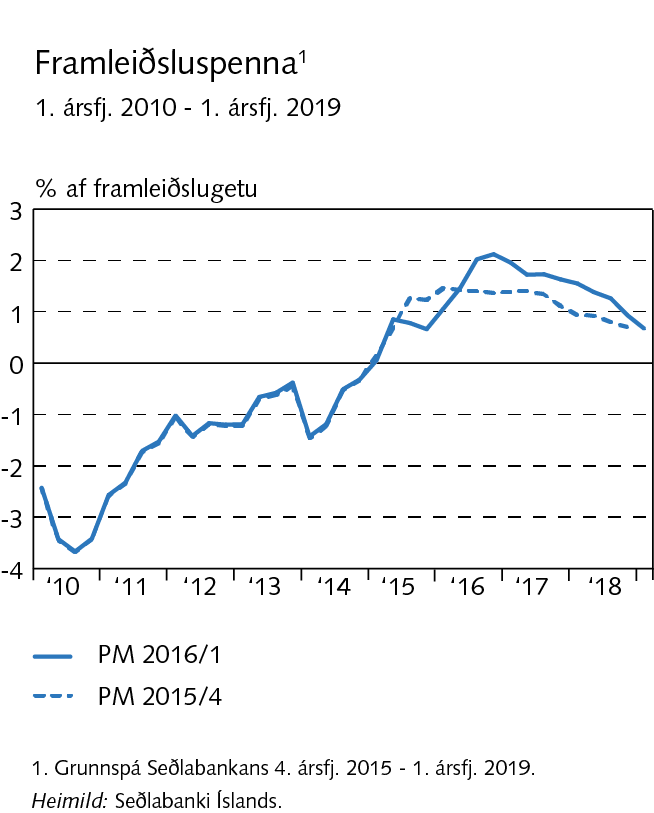 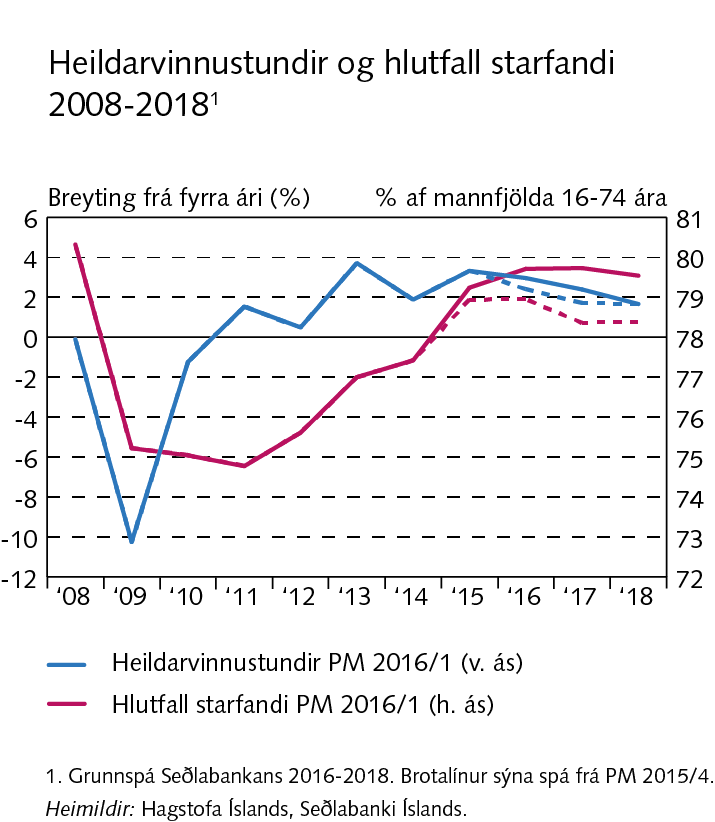 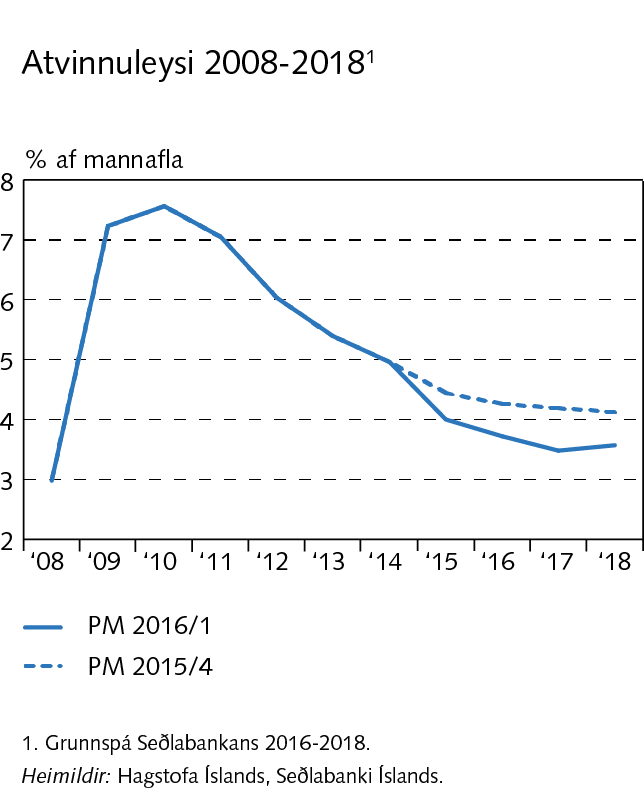 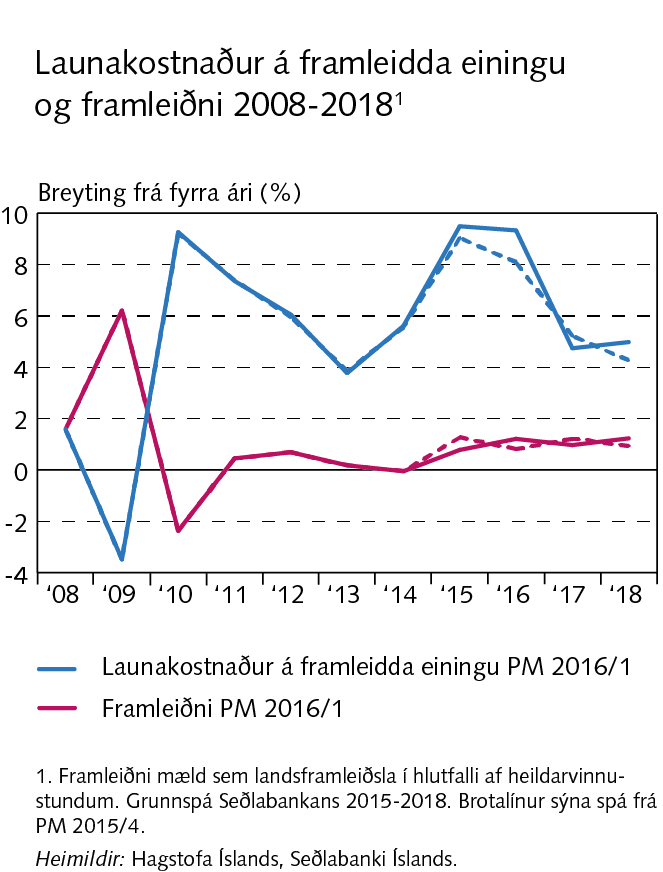 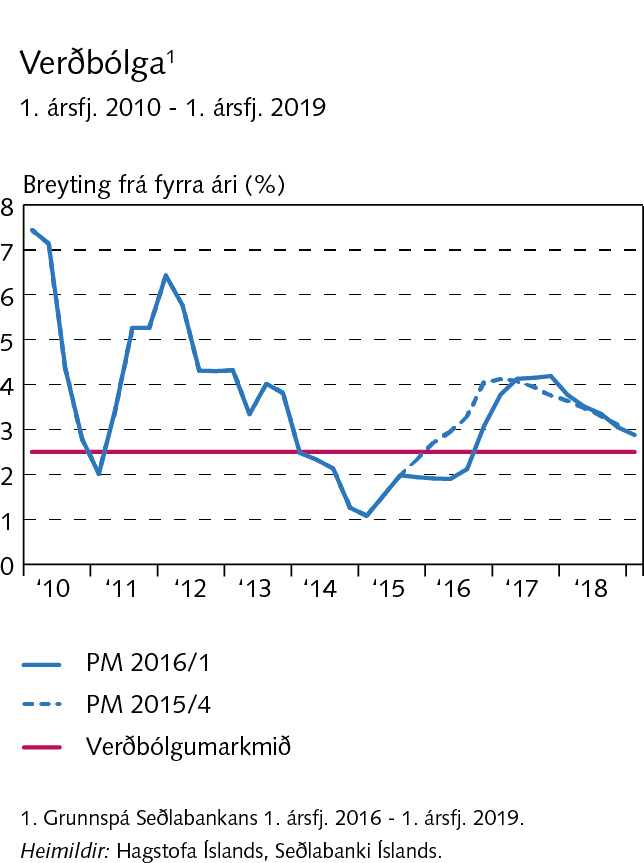